TV advertising is the most trusted
How much would you trust brands that you see or hear advertising in each of these media?
37%
27%
21%
19%
17%
17%
11%
9%
9%
8%
38%
36%
21%
22%
16%
15%
15%
12%
13%
11%
Source: Signalling Success, 2020, house51 / Thinkbox. Top 2 box agreement “How much would you trust brands that you see or hear advertising in each of these media?”
[Speaker Notes: House51 & Thinkbox’s ‘Signalling Success’ study showed that TV ads were most trusted by all adults and younger 16-34s.]
Perceived cost signals trust
TRUST  SIGNAL
Source: Signalling Success, 2020, house51/Thinkbox. Base: all adults (3,654)
[Speaker Notes: A very obvious linear relationship between perceived cost of an advertising channel, and key brand metrics, such as brand quality & brand trust.

As perception of advertising cost increases, so do trust & quality scores of brands advertising on those channels.]
TV is the most trusted advertising channel
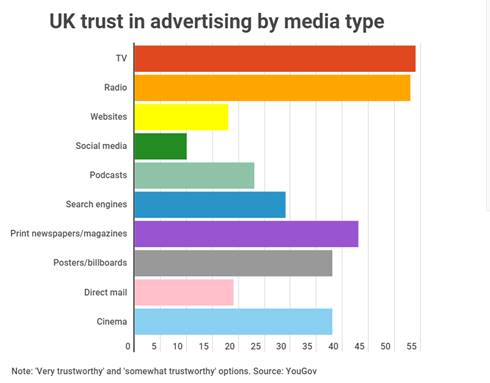 Source: YouGov, Campaign “Only 1 in 10 Brits trust social media advertising”, 2021
[Speaker Notes: “Very trustworthy” and “somewhat trustworthy” options]